ANNOUNCEMENTS
April 12, 2019
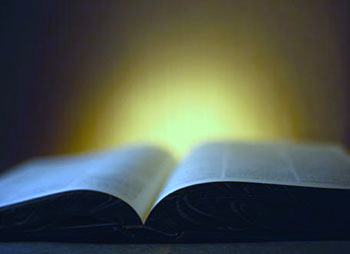 God’s  Promise  for the week
“The Lord God is my help...I shall not be 
put to shame.”
                     Isa 50:7
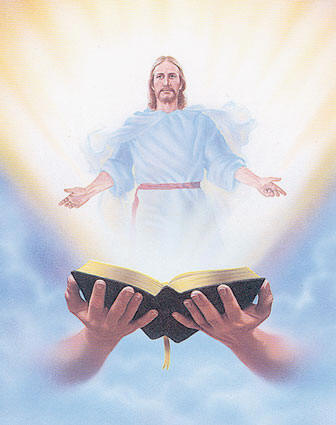 Welcome
Guest
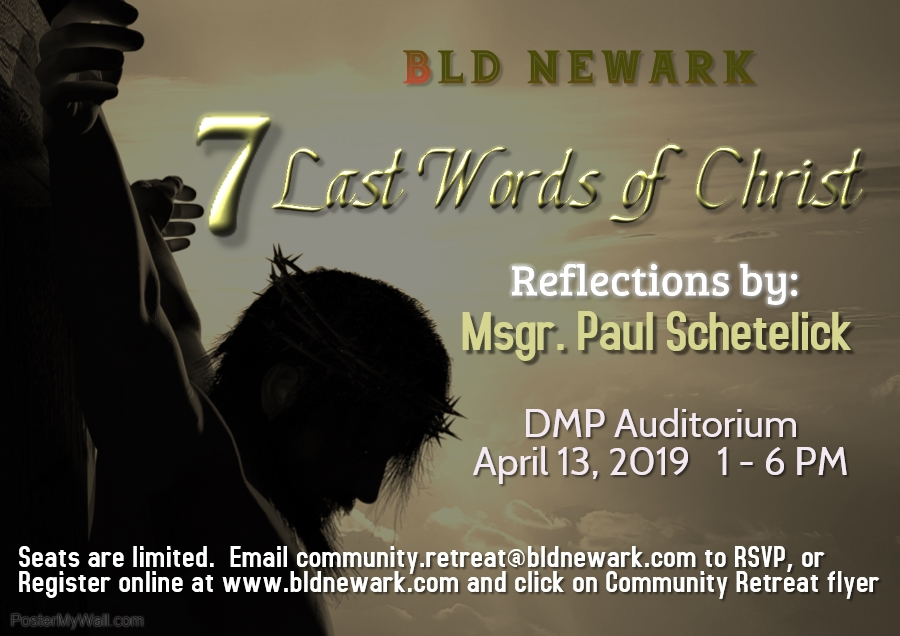 [Speaker Notes: Please register online at bldnewark.com]
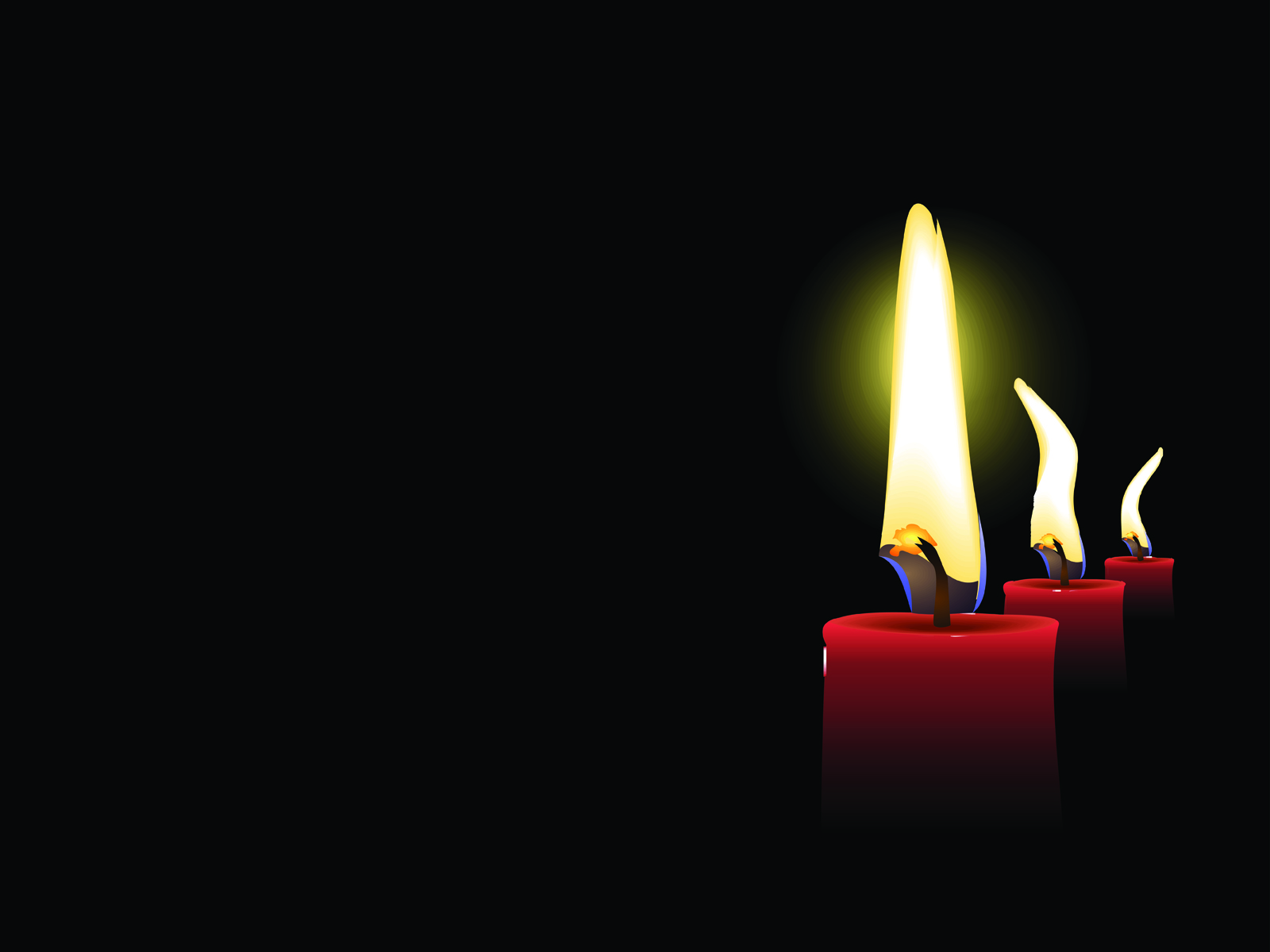 Tenebrae service
@DMP on Wednesday April 17, 2019 
starting at 7:00 PM.
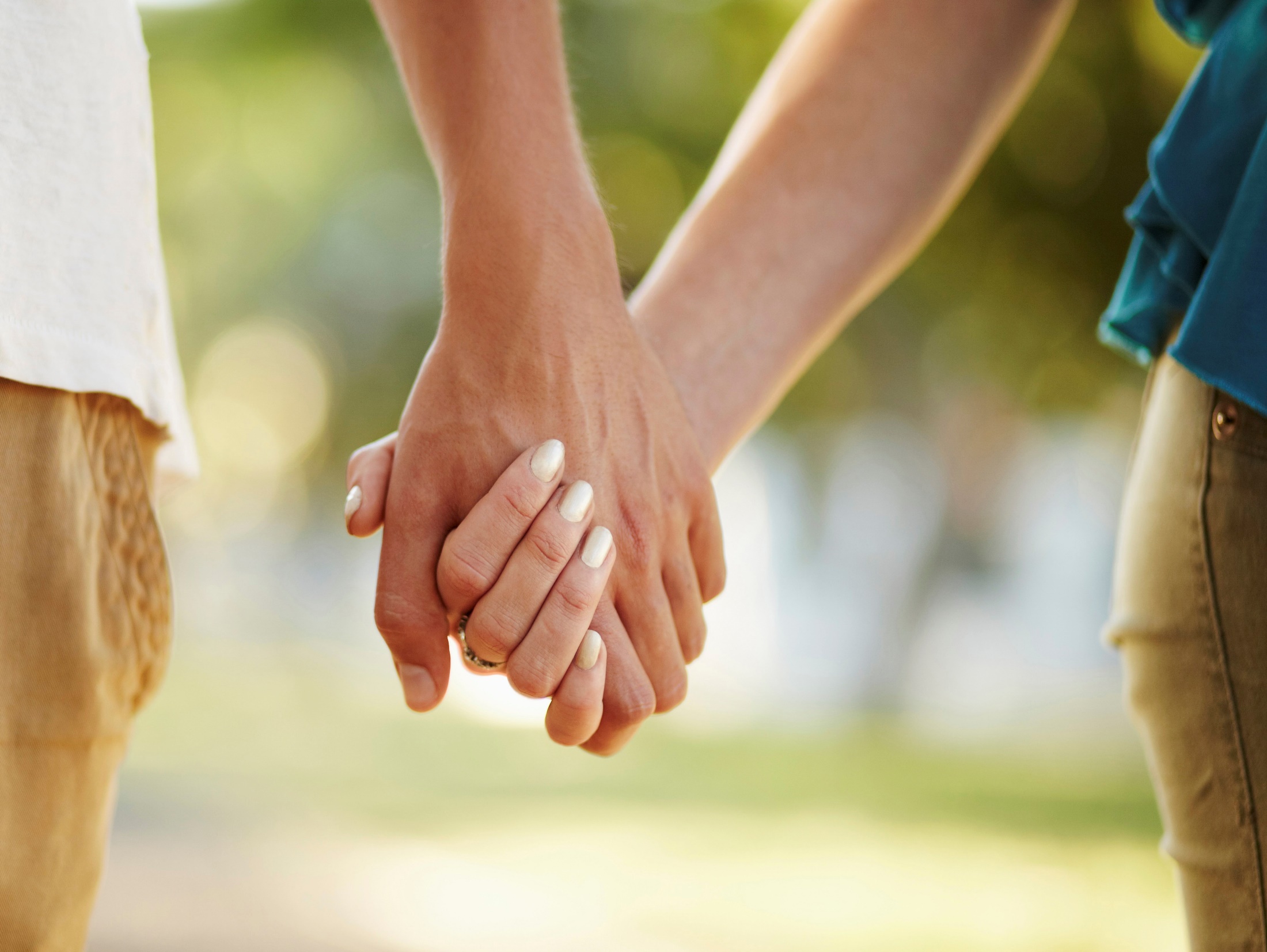 Marriage Encounter 
Weekend 52
18th -19th of May 2019 
Sacred Heart Center, Newton, New Jersey
I hold you in my heart, for we have shared together God’s blessing.
                                                     Philippians 1:7
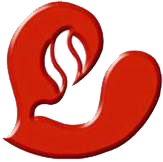 BLD Newark
Please contact mla@bldnewark.com
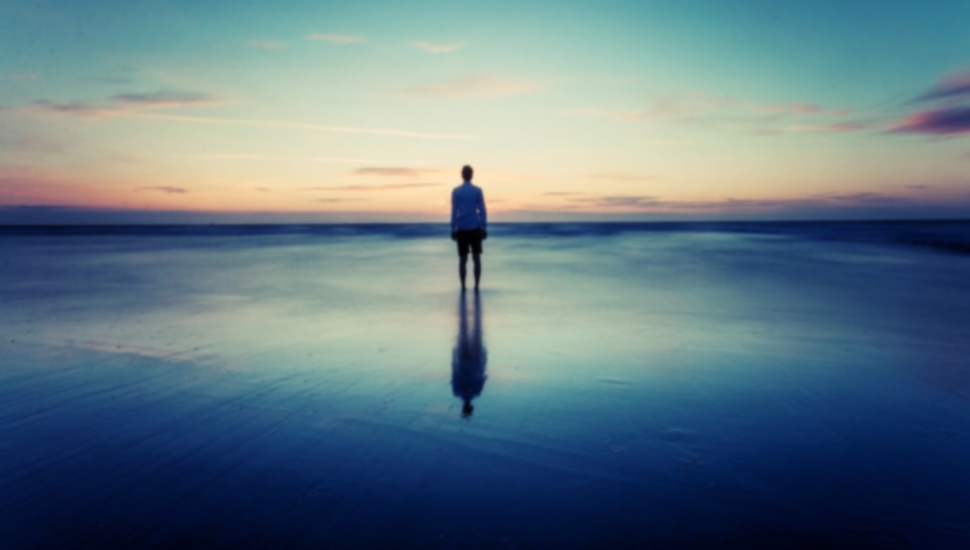 SINGLES
ENCOUNTER #39
June 7-9, 2019
Sacred Heart Retreat Center
Newton, NJ.
Contacts: Jutt Bustos / Lita Alfaro
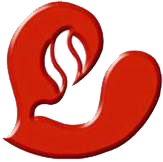 BLD Newark
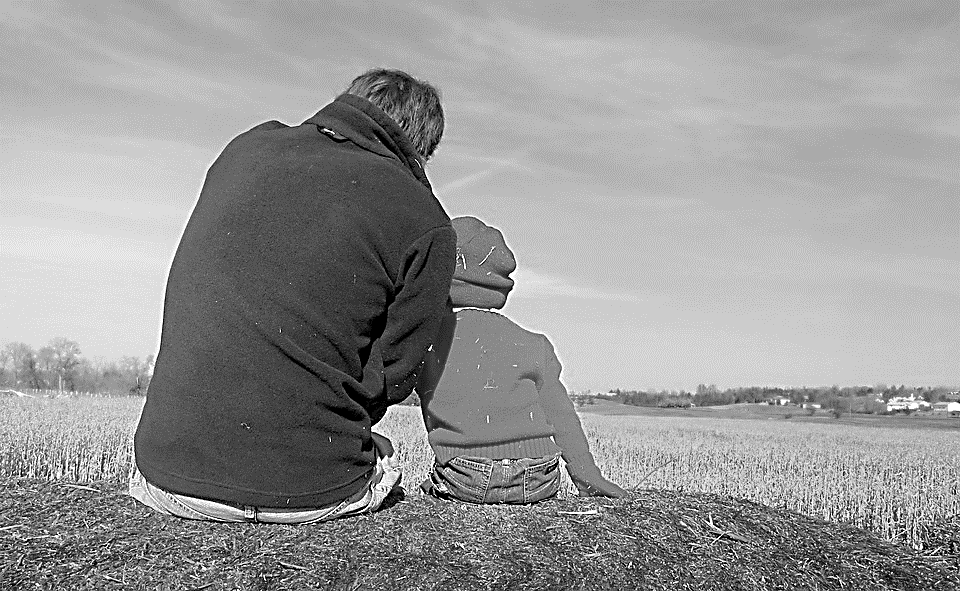 Solo Parents Encounter 
Weekend #21
June 29-30, 2019
   Days Hotel of East Brunswick
    195 NJ 18 East Brunswick, NJ 08816

    Please contact: Matt and Precy Yap
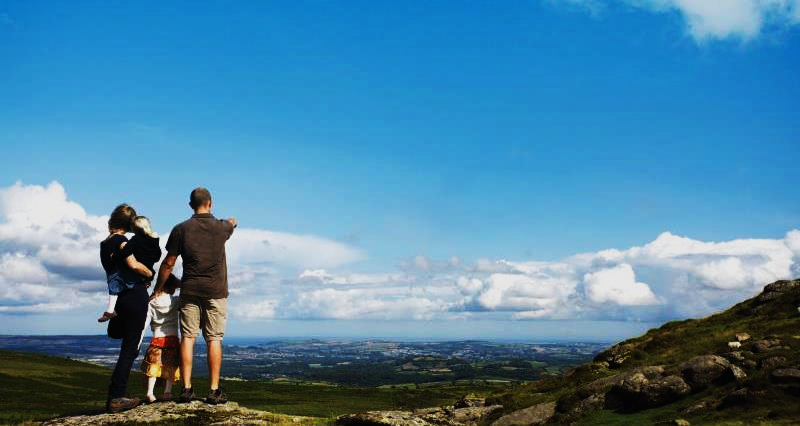 FAMILY
ENCOUNTER 26
As for me and my household, we will serve the Lord: Joshua 24:15
July 26 -28, 2019
Malvern Retreat House 
Malvern PA
Contacts:
Mike and Emma Pepino, Ed and Susan Fabe
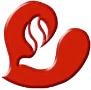 Marshaling 
Schedule
April 26, 2019
Pastoral  
Apostolate
ORDER
"This is my body, which will be given for you; do this in memory of me.“
                       Luke 22: 19
DIRECTION
Confess and partake of the 
Holy Eucharist.